Citrus, the bartender, experimented with new mocktail recipes.
 
His record keeping was excellent so he could recreate each successful recipe.
 
However, to enter the mocktail competition he needs to record his recipes like this:
 
X parts ingredient A
Y parts Ingredient B
Z parts ingredient C
etc.
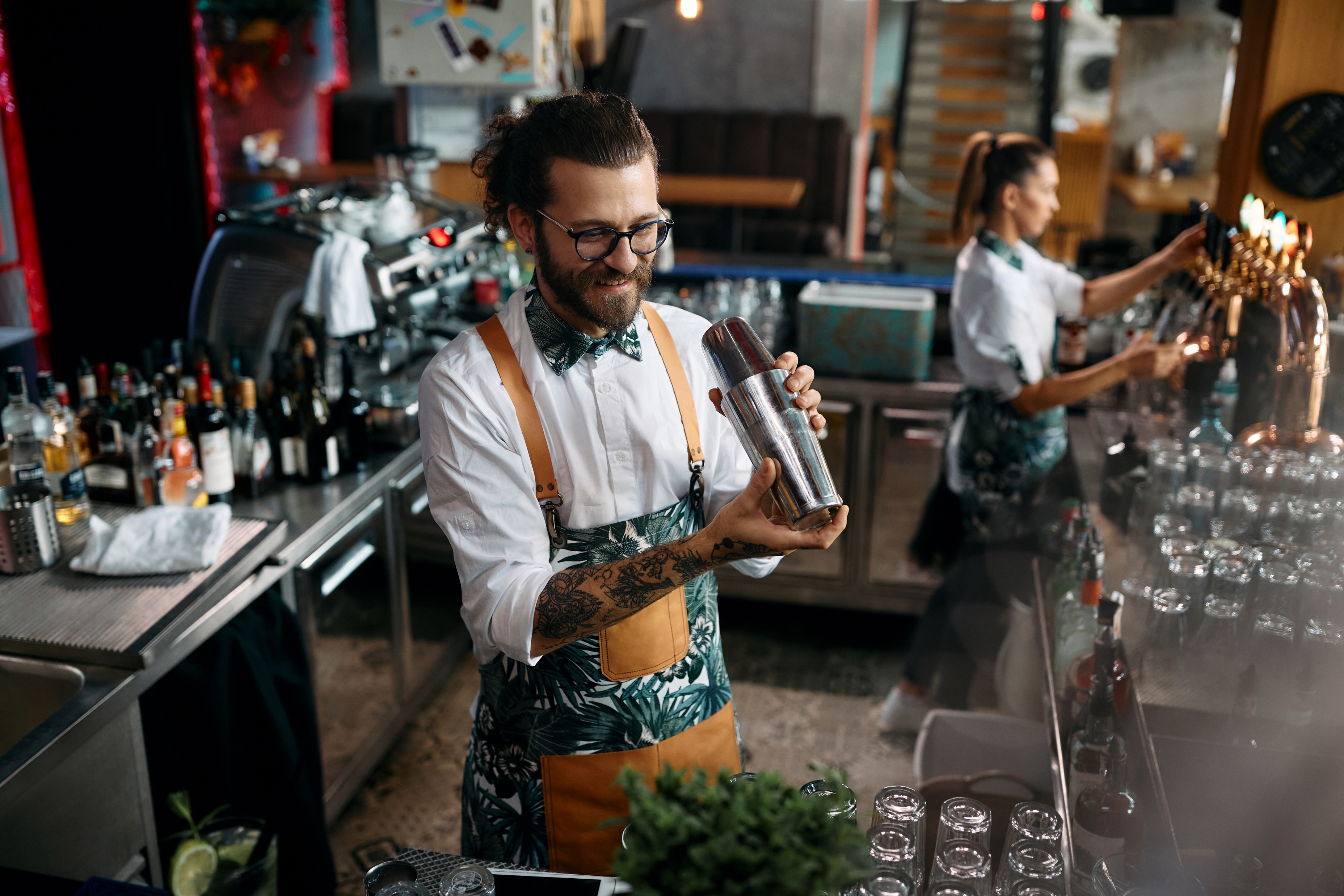 Record each of Citris’ recipes as simple ratios.
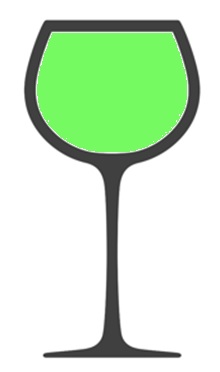 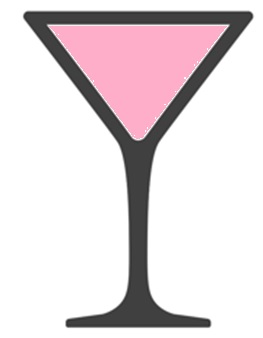 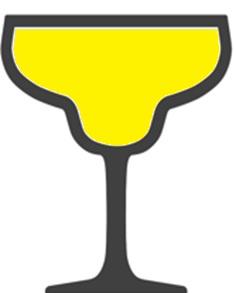 45 mL of lime juice
135 mL of watermelon juice
225 mL lemonade
75 mL of lime juice
125 mL of cucumber juice
200 mL soda water
60 mL of pomegranate juice
90 mL of grapefruit juice
150 mL ginger ale
75 mL of lime juice
125 mL of cucumber juice
200 mL soda water
Lime
75 mL
400 mL
Cucumber
125 mL
Soda
200 mL
÷ 25
16
3
5
8
60 mL of pomegranate juice
90 mL of grapefruit juice
150 mL ginger ale
Pomegranate
60 mL
300 mL
Grapefruit
90 mL
Ginger ale
150 mL
÷ 30
10
2
3
5
45 mL of lime juice
135 mL of watermelon juice
225 mL lemonade
Lime
45 mL
405 mL
Watermelon
135 mL
Lemonade
225 mL
÷ 15
27
3
9
15
Pineapple Passion is a soft drink flavoured with pineapple and passionfruit juice.
It also contains mango juice.
Recently a new version of Pineapple Passion was released with the claim, “10% more pineapple and passion flavour.”
Is the claim correct?
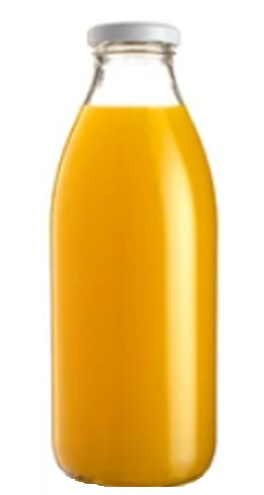 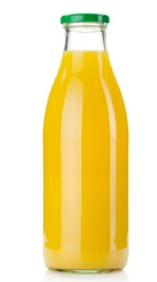 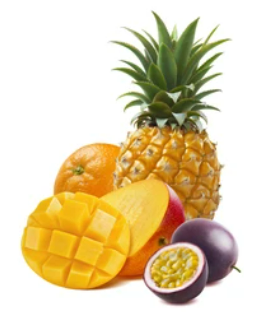 275 mL Pineapple Juice
225 mL Passionfruit Juice
450 mL Mango Juice
Pineapple
Passion
250 mL Pineapple Juice
200 mL Passionfruit Juice
300 mL Mango Juice
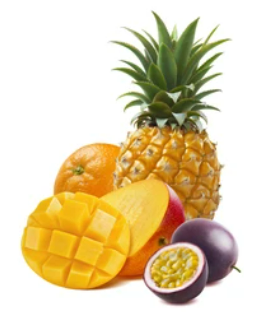 Pineapple
Passion
Old Bottle
New Bottle